Phòng GD và ĐT quận...   
Trường THCS ...
Chương VII. Biểu thức đại số
Bài 2. Đa thức một biến
Giáo viên trình bày: ... 
Giáo viên soạn bài:...
III. GIÁ TRỊ CỦA ĐA THỨC MỘT BIẾN
IV.NGHIỆM CỦA ĐA THỨC MỘT BIẾN
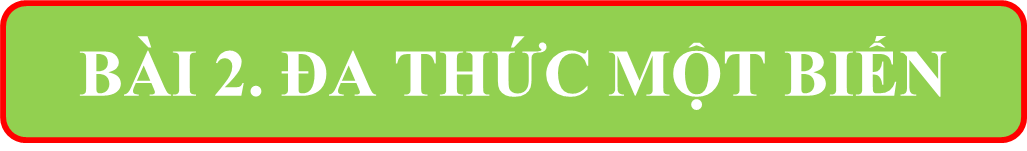 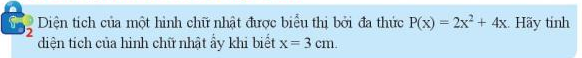 Khi x = 3 
thì P(3) = 2.(3)2+4.(3) = 30 cm2
Vậy diện tích hình chữ nhật khi x=3cm là 30 cm2
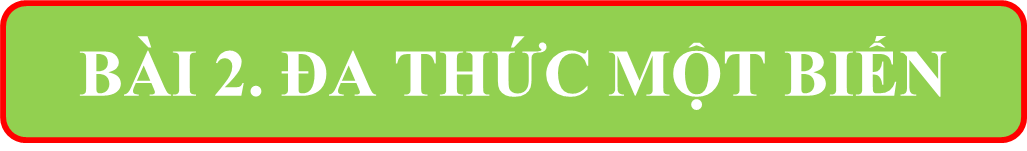 III. GIÁ TRỊ CỦA ĐA THỨC MỘT BIẾN
Cho đa thức A(x)
Vậy muốn tinh giá trị đa thức một biến ta làm như thế nào?
A(3)
Ta nói đa thức A(x) có giá trị là 98 khi x = 3
Ví dụ: Tính giá trị của đa thức
Giải
Vậy giá trị của đa thức Q(y) tại            là
THỰC HÀNH 3
Tính giá trị của đa thức                                              khi t =-2
Giải
Vậy giá trị của đa thức M(t) khi t=-2 là 61
IV. NGHIỆM CỦA ĐA THỨC MỘT BIẾN
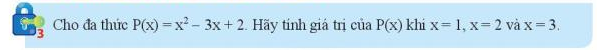 Giải
P(1) = (1)2 – 3(1) + 2 = 0
P(2) = (2)2 – 3(2) + 2 = 0
P(3) = (3)2 – 3(3) + 2 = 2
Nếu đa thức P(x) có giá trị bằng 0 tại x = a thì ta nói a (hoặc x = a) là một nghiệm của đa thức đó.
Ví dụ:
a) x = –2 là nghiệm của đa thức P(x) = 2x + 4
vì P(–2) = 2.( –2) + 4 = 0
b) Đa thức M(t) = t2 – 4x + 3 có các nghiệm là t = 1 và t = 3
vì M(1) = (1)2 – 4.(1) + 3 = 0
M(3) = (3)2 – 4.(3) + 3 = 0
c) Đa thức Q(x) = 2x2 +1 không có nghiệm vì tại x = a bất kì thì
Q(a) = 2(a)2 +1 = 2a2 +1 > 0 + 1 > 0
THỰC HÀNH 4
Cho đa thức
. Hỏi mỗi số x = – 1; x = 1 có phải là một nghiệm của đa thức P(x) không?
Giải
P(x) có nghiệm là – 1
LUYỆN TẬP
Bài 7: (sgk/trang 32)Tính giá trị của các đa thức
Giải
Giải
Vậy giá trị của đa thức Q(y) khi y=3 là 15
Vậy giá trị của đa thức P(x) khi x=-2 là 15
Bài 8: (sgk/trang 32)Tính giá trị của các đa thức
Hãy nêu bậc và các hệ số của M(t)
b)Tính giá trị của M(t) tại t = 4
Giải
Giải
-Bậc của M(t) là 3
-Hệ số của      là
-Hệ số của t là 1
Vậy giá trị của đa thức M(t) khi t=4 là 36
Bài 9: (sgk/trang 32)
có phải là nghiệm của đa thức P(x) = 3x+2 hay không?
Hỏi
Giải
Vậy               là nghiệm của đa thức P(x)
Bài 10: (sgk/trang 32)
Cho đa thức:
Các số nào trong tập hợp
là nghiệm của Q(y)?
Giải
Vậy 1;      là nghiệm của Q(y)
VẬN DỤNG
Vận dụng 1: Quãng đường một chiếc ô tô đi từ A đến B được tính theo biểu thức S = 16t, trong đó s là quãng đường tính bằng mét và t là thời gian tính bằng giây, Tính quãng đường ô tô đi được sau 10 giây.
Giải
Ta có: S=16.10=160 (m)
Vậy quãng đường ô tô đi được sau 10 giây là 160m
Bài 12: (sgk/trang 32)Một chiếc ca nô đang chạy với vận tốc v = 16 + 2t (v tính theo đơn vị mét/giây, t là thời gian tính theo đơn vị giây). Tính tốc độ ca nô với t = 5
Giải
Ta có: v = 16 + 2t=16+2.5=26 (m/s)
Vậy tốc độ ca nô với t = 5 là 26m/s
VẬN DỤNG
Vận dụng 2: Diện tích một hình chữ nhật cho bởi biểu thức S(x) = 2x2 + x. Tính giá trị của S khi x = 4 và nêu một nghiệm của đa thức Q(x) = 2x2 + x – 36.
Giải
S(4) = 2(4)2 + 4=32+4=36
Q(x) = 2x2 + x – 36= S(x) -36
Q(4) = S(4) -36=36-36=0
Vậy x=4 là nghiệm của Q(x)
HƯỚNG DẪN VỀ NHÀ
Ôn lại bài đã học
Xem lại các bài đã giải.
Chuẩn bị bài 3 : 
     Phép cộng và phép trừ đa thức một biến
CHÚC CÁC EM VUI, KHỎE, HỌC TỐT!